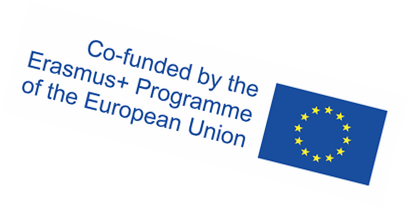 'Clothing from my country 
tells a story of national heritage'
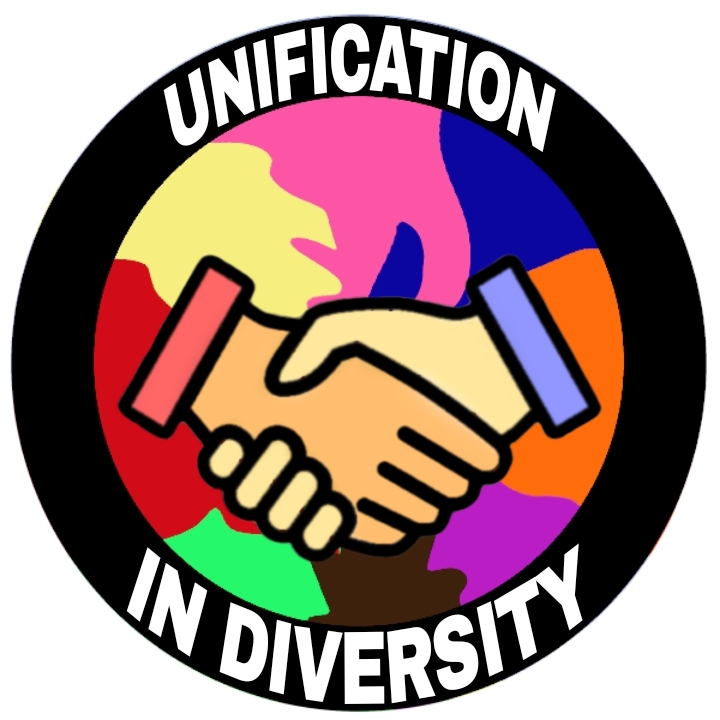 ERASMUS+ KA229
2020-1-KA229-PL01-081615_6
BERRITA- SARDINIA
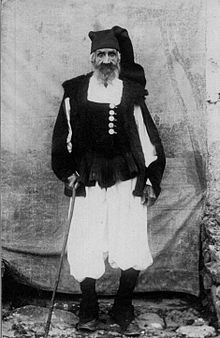 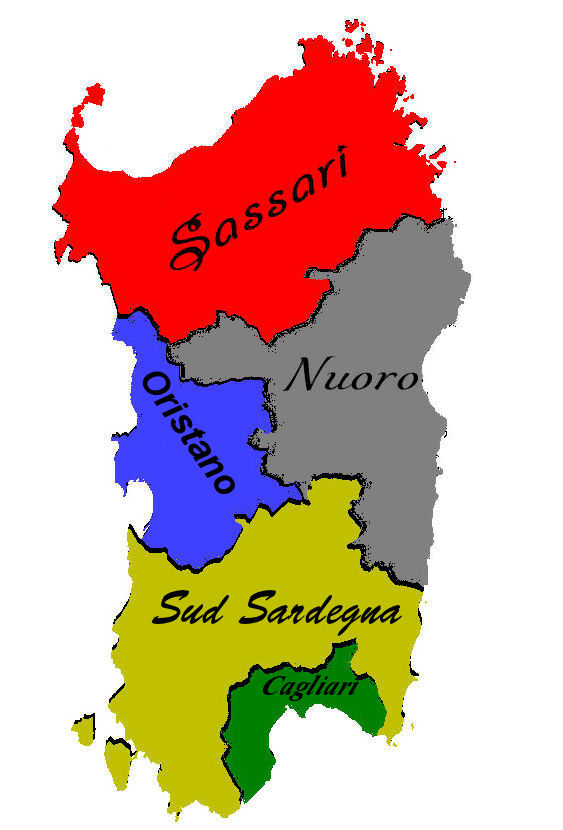 A wool hat, usually tube-shaped and 150 centimeters long
CIOCIA-LAZIO,ABRUZZO E MOLISE
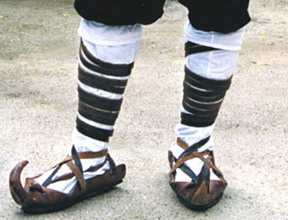 A typical shoe of regions if central Italy that was worn by farmers and shepherds
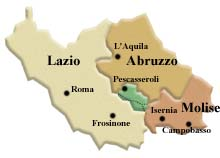 COPPOLA-SICILY AND CALABRIA
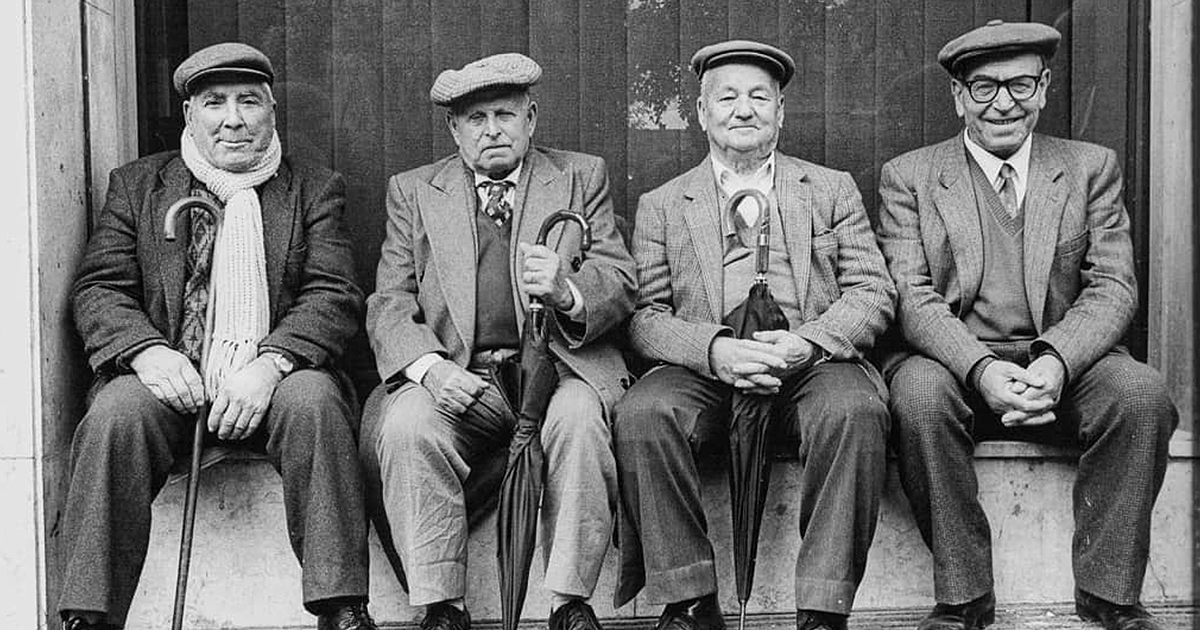 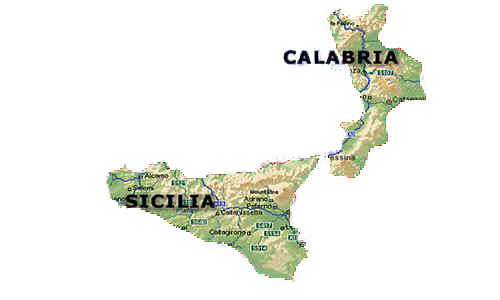 One of symbols of Italian style in the field of fashion.
 It arrives in Sicily from England.
DIRNDL-TRENTINO ALTO ADIGE
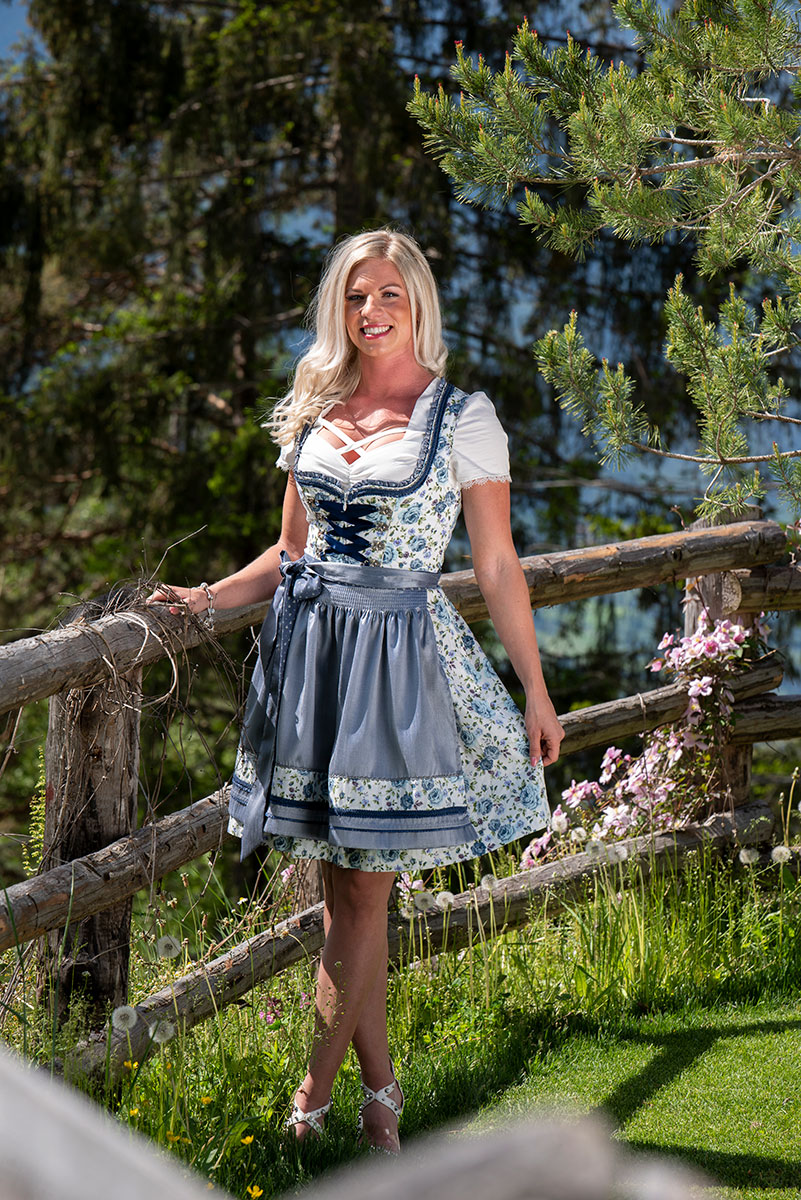 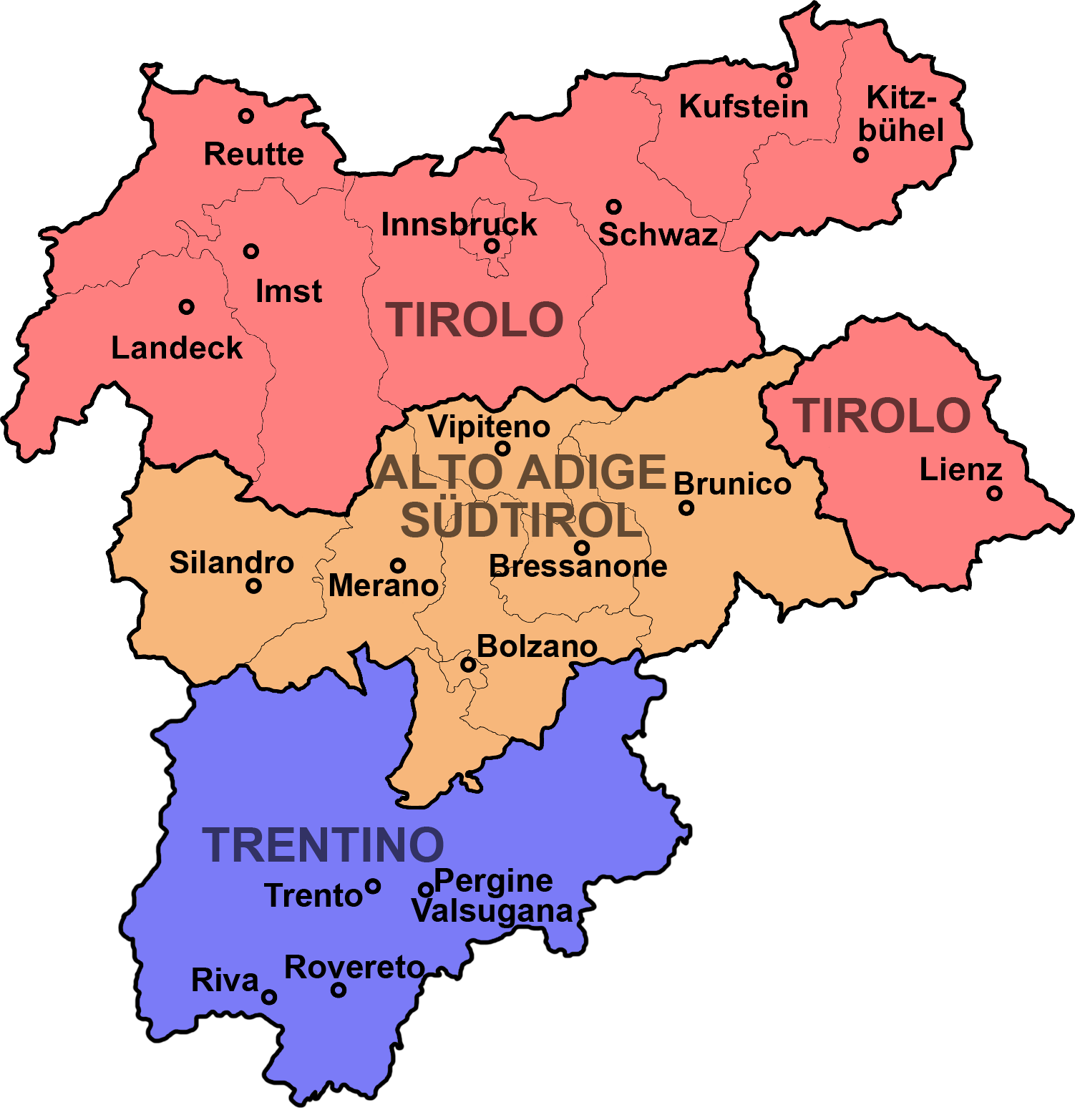 A wide skirt and an apron associated with scarves or vests
LODEN-TIROLO
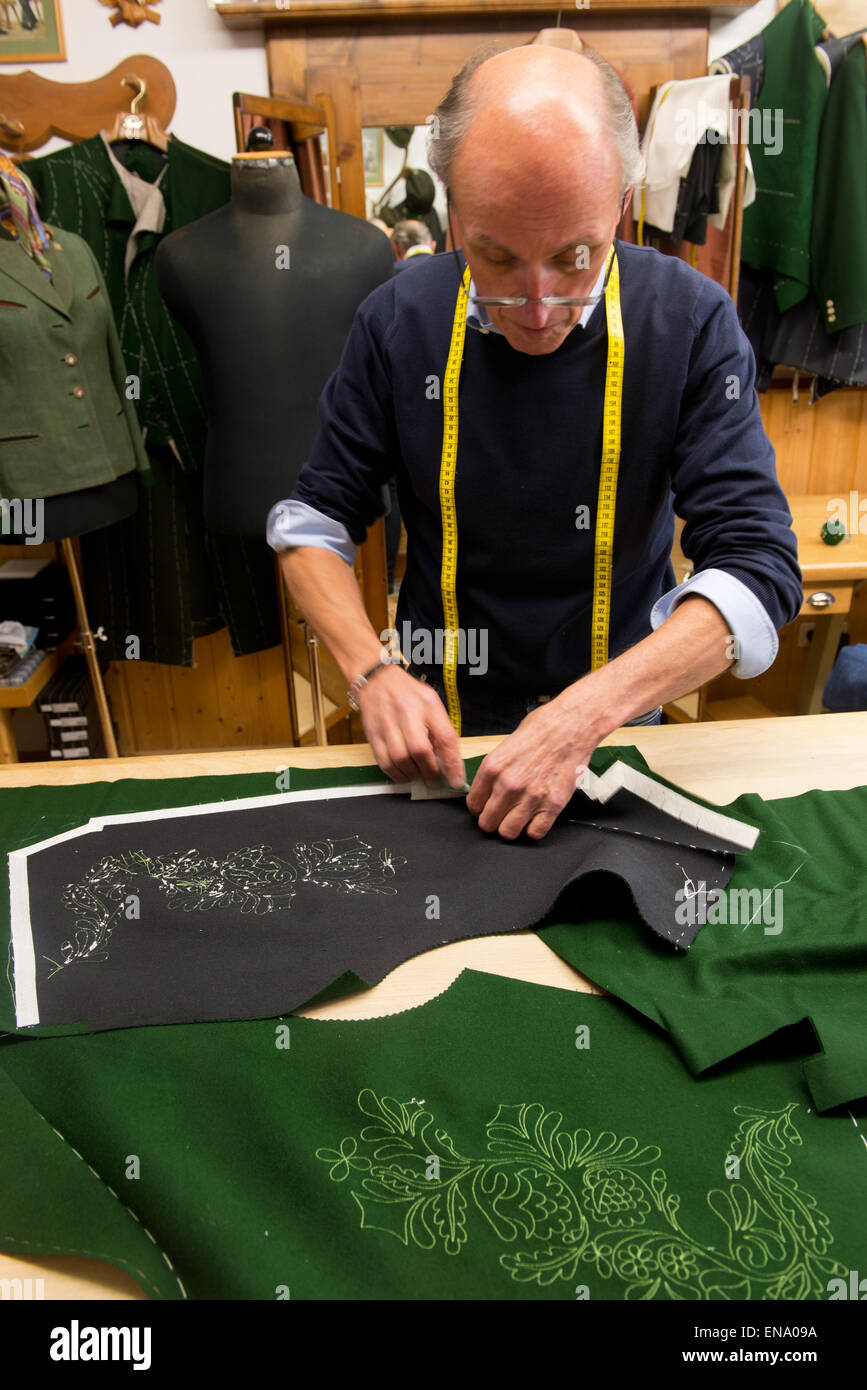 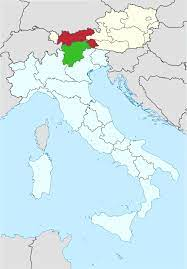 A tissue of wool fabricated typical of regions between Austria and Italy
SARNER-ALTO ADIGE
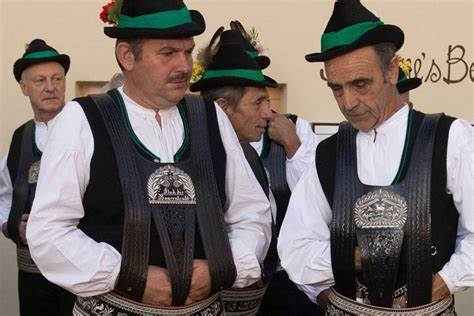 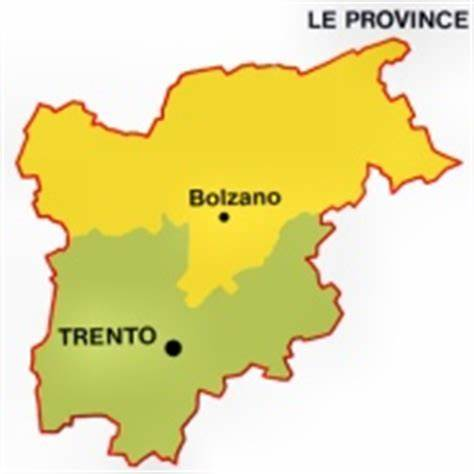 A round neck cardigan originally black with colored edges. It was handmade with boiled wool.
TRACHT-TRENTINO ALTO ADIGE
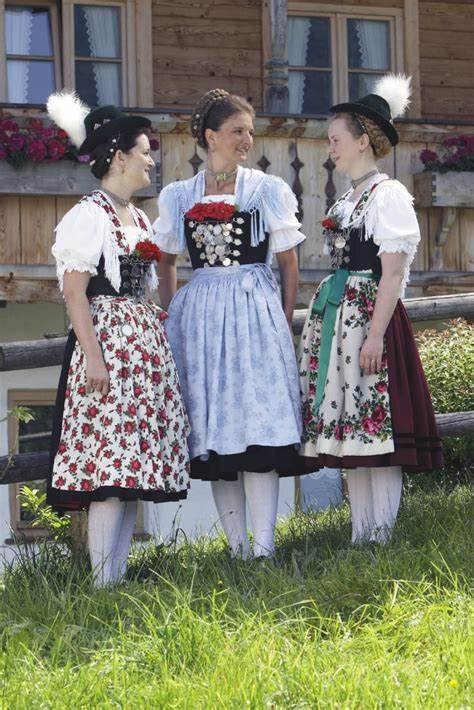 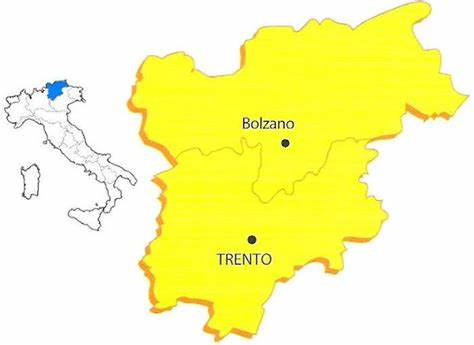 A traditional costume of Italy’s northern region. The hat, Tracktenhut, completes the costume.
PREFECTURAL UNIFORM
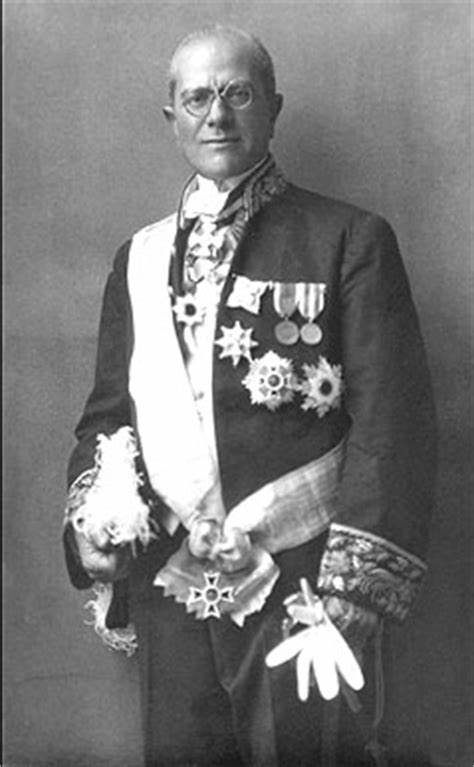 It was introduced in Italy in 1859, but today only the badge remained.
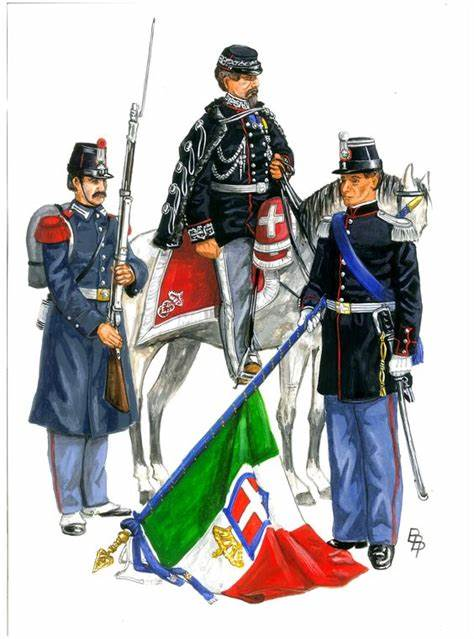 ZENDALE-VENETO
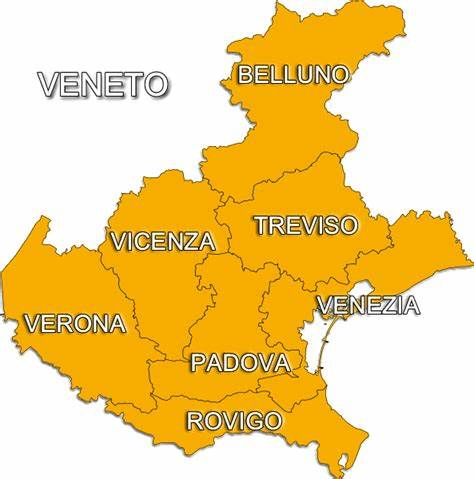 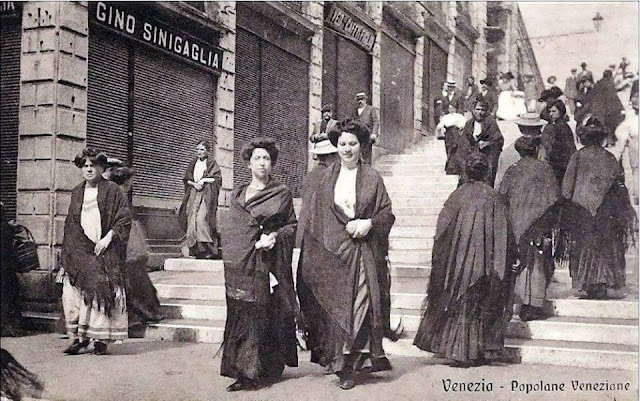 A wide and black shawl with long fringes, used mainly by Venetian women.
GUAZZE-LOMBARDY
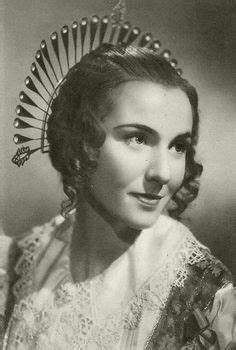 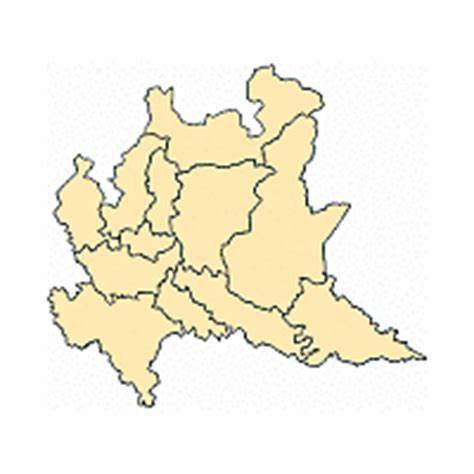 A typical popular female hairstyle used in Brianza between XVII and XIX century.